TOP to CIPWednesday July 7th2:00 pm – 3:15pmLesley Agostino, 4CS, Diablo Valley CollegeKaren Beltramo, WestEdKathy Booth, WestEd Laura Coleman, Centers of Excellence
Courses and programs have required data elements that appear to be complex. This session will cover insights on the history of Taxonomy of Programs (TOP) codes, an explanation of the intended and unintended uses at the state and local level, and considerations of connection to Classification of Instructional Programs (CIP) codes. Join us for an update on system efforts to transition from TOP to CIP and share your ideas around opportunities and challenges this would present at the local college. 

TOP CODE- Taxonomy of Programs
CIP CODE- Classification of Instructional Programs
SOC CODE- Standard Occupational Classification
TODAY!
2
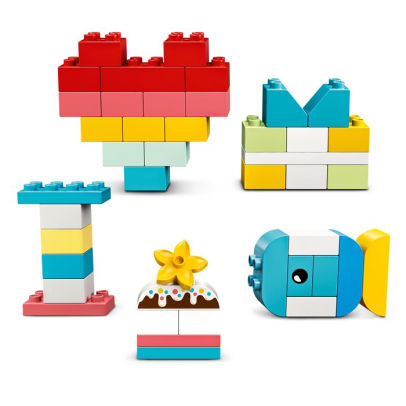 TOP Codes and CIP Codes
Taxonomy of Programs (TOP) codes are used for every course, degree, and certificate to help identify the program of study. 
The Taxonomy of Programs was first published in 1979. It was designed by Chancellor’s Office staff because there was no federal system for coding similar courses and programs.
The federal government released a similar taxonomy shortly after, called Classification of Instructional Programs (CIP). California didn’t adopt CIP because the Chancellor’s Office updated TOP codes more frequently than the feds updated CIP codes.
However, edits to TOP codes became less frequent about 20 years ago. The current TOP code manual hasn’t been updated since 2013.
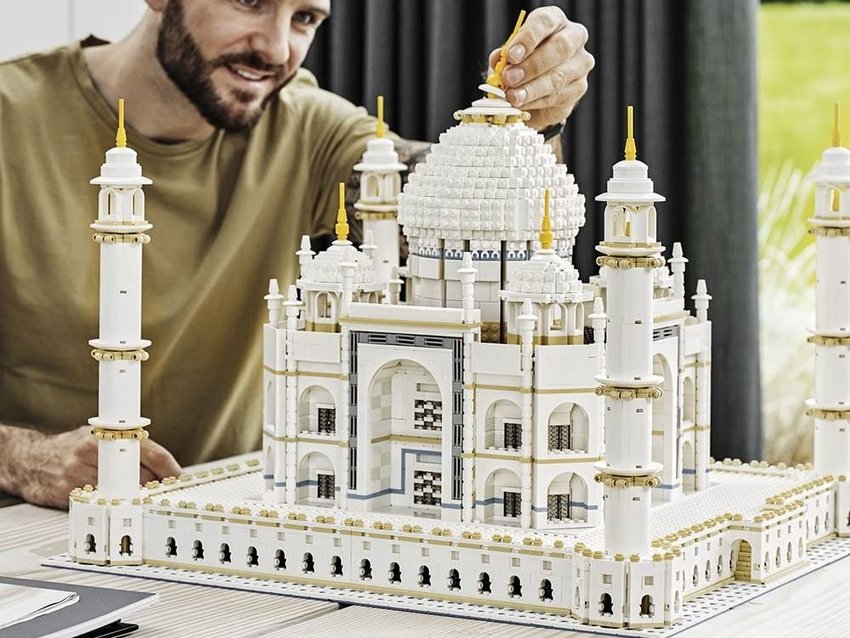 See the end of the presentation for more detailed information on the codes.
3
[Speaker Notes: Kathy]
What is a TOP Code used for?
4
[Speaker Notes: Kathy]
TOP Purposes
The first two digits of the Taxonomy, the most general level of classification, are used for: 

Reports on staffing, the teaching assignment of each classroom faculty member is characterized by the two-digit TOP discipline of most of the courses he or she teaches.
Budget reports, spending on instructional programs is broken down by two-digit TOP discipline.
Facilities planning, assignable square feet for laboratories varies according to the TOP discipline. 
Certain data collected by TOP codes are also reported by the Chancellor’s Office to the federal government.  For this to happen, the data must be converted to the system of classification used by the U.S. Department of Education, which is called the Classification of Instructional Programs (CIP)
5
[Speaker Notes: Kathy]
CIP Purposes
Because all other educational institutions use CIP codes, California community colleges have to convert TOP to CIP when doing reporting such as: 

Integrated Postsecondary Education Data System (IPEDS)
Federal financial aid
Veteran’s programs
Accreditation
Gainful employment reporting

However, different departments within the same college may assign CIP codes for these purposes independently, and don’t always pick the same codes.
6
[Speaker Notes: Kathy]
Myth-Busting
7
[Speaker Notes: Carrie]
TOP is NOT intended to…
The TOP does not control faculty minimum qualifications or faculty service areas.  These are controlled by the minimum qualifications “disciplines lists” adopted by the Board of Governors upon the recommendation of the Academic Senate.  The disciplines lists are not based on the TOP.

The TOP is not intended to have any effect on faculty load calculations or faculty compensation.

The TOP does not control how a college organizes its departments or divisions, or which programs are placed under which divisions

The TOP does not control how local instructional budgets are allocated.

The TOP should not influence how local program review is conducted.
8
[Speaker Notes: Local realities that exist- local myths that can’t be busted/unintended consequences
The CIP became the system of program nomenclature generally used in higher education data reporting, except in the California Community College system.]
Realities…
Local program titles often differ substantially from college to college.  

For example, one college has a program called “Mechanized Agriculture,” another has a program called “Agriculture Engineering Technology,” and a third has one called “Agriculture Equipment Operations & Maintenance.” 

Since they have similar outcomes, information on all three is collected and reported at the state level under TOP code 0116.00, which carries the standardized title “Agricultural Power Equipment Technology.”
9
[Speaker Notes: Karen]
Converting to CIP would help students
Mapping of education pathways to jobs: discussing which programs map to which careers support the Guided Pathways framework - intended to be an "end in mind" approach to institutional redesign, which for most students means getting into a great career. 

More aid for your students: erroneous codes can jeopardize federal financial aid and veterans' benefits, because it may appear that your students are enrolled in programs that don't exist. 

More accurate career and educational planning information: student-facing tools like Salary Surfer, Here to Career, and Career Coach rely on these codes.
10
[Speaker Notes: Karen]
Converting to CIP would help colleges
More accurate information for accountability reporting: codes are used in tools like Data Mart, the Scorecard, the CTE Outcomes Survey, and the LaunchBoard, which can help with accreditation and program review.

Better information on labor market conditions: codes impact the tools that provide supply and demand data, because errors mean graduates get assigned to the wrong programs.
11
[Speaker Notes: Karen]
Considerations
12
A new opportunity
The California Community Colleges system considered moving from TOP to CIP several times over the last decade, but the issue was not prioritized because of concerns about workload for faculty.
The new mandate to create common course numbers, building on the work already done to create Associate Degrees for Transfer and Transfer Model Curricula, creates an opportunity to more efficiently align and update course and program codes.
This effort has the added benefit of supporting Guided Pathways and Strong Workforce Program implementation because it will be easier to align programs with job codes, labor market information, and many other data sources.
Extensive communication will be needed for the field about the rationale and benefits of the conversion of TOP to CIP. Colleges will see this as another unfunded mandate on top of a long list of labor-intensive requirements from the Chancellor’s Office.
13
[Speaker Notes: Laura]
One possible way forward
Assign CIP codes to courses and programs that have already been aligned
C-ID descriptors 
ADTs
Courses flagged for common course numbering
Create a tool that makes it easy for faculty to see and evaluate options
Include a decision-tree approach, such as clarifying which CIP code is more accurate based on related jobs
Share information about codes chosen by other colleges
Develop a professional development and communications strategy 
clear value proposition 
policy changes and requirements
process by which college faculty will evaluate the suggested codes
14
[Speaker Notes: Laura]
TOP …to… CIPWhat next?
ACTIVITY
15
[Speaker Notes: Lesley
What resources are needed:
CCCCO
ASCCC
Local]
Questions? Contact info@asccc.org
16
This next section provides detail on the codes
17
The History of TOP Codes
The Taxonomy of Programs was first published in 1979.  It was designed by Chancellor’s Office staff and is used only by the California Community College system. The taxonomy was originally based on a 1973 publication of the Chancellor’s Office called the “Classification of Instructional Disciplines,” which in turn, had been drawn from the federal government’s Higher Education General Information Survey (HEGIS). 

The TOP was revised in 1981, 1982, 1983, and 1995.  In 1999 and 2000 individual change pages were issued to correct minor errors and to add vocational asterisks to a few codes.
Asterisks were first introduced in the fourth edition (1983) in order to designate programs within which the enrollments are countable for purposes of supplemental apportionments from the federal Vocational Education Act (now called the Carl D. Perkins Vocational and Technical Education Act).
They now also mark programs in which student completions are tracked for accountability purposes under various federal and state vocational education mandates
18
[Speaker Notes: Kathy]
What is a TOP Code?
The Taxonomy of Program (TOP) is a system of numerical codes used at the state level to collect and report information on programs and courses, in different colleges throughout the state, that have similar outcomes
The TOP was designed to aggregate information about programs.  However, a TOP code must also be assigned to every course in our system.  Although the TOP does not contain as many specific choices as would a system designed for courses, each course should be given the TOP code that comes closest to describing the course content.
19
CIP Codes
On the federal level, the HEGIS discipline categories were replaced in 1979-80 by the “Classification of Instructional Programs” (CIP), produced by the U.S. Department of Education’s National Center for Education Statistics.
The Classification of Instructional Programs (CIP) provides a taxonomic scheme that supports the accurate tracking and reporting of fields of study and program completions activity.
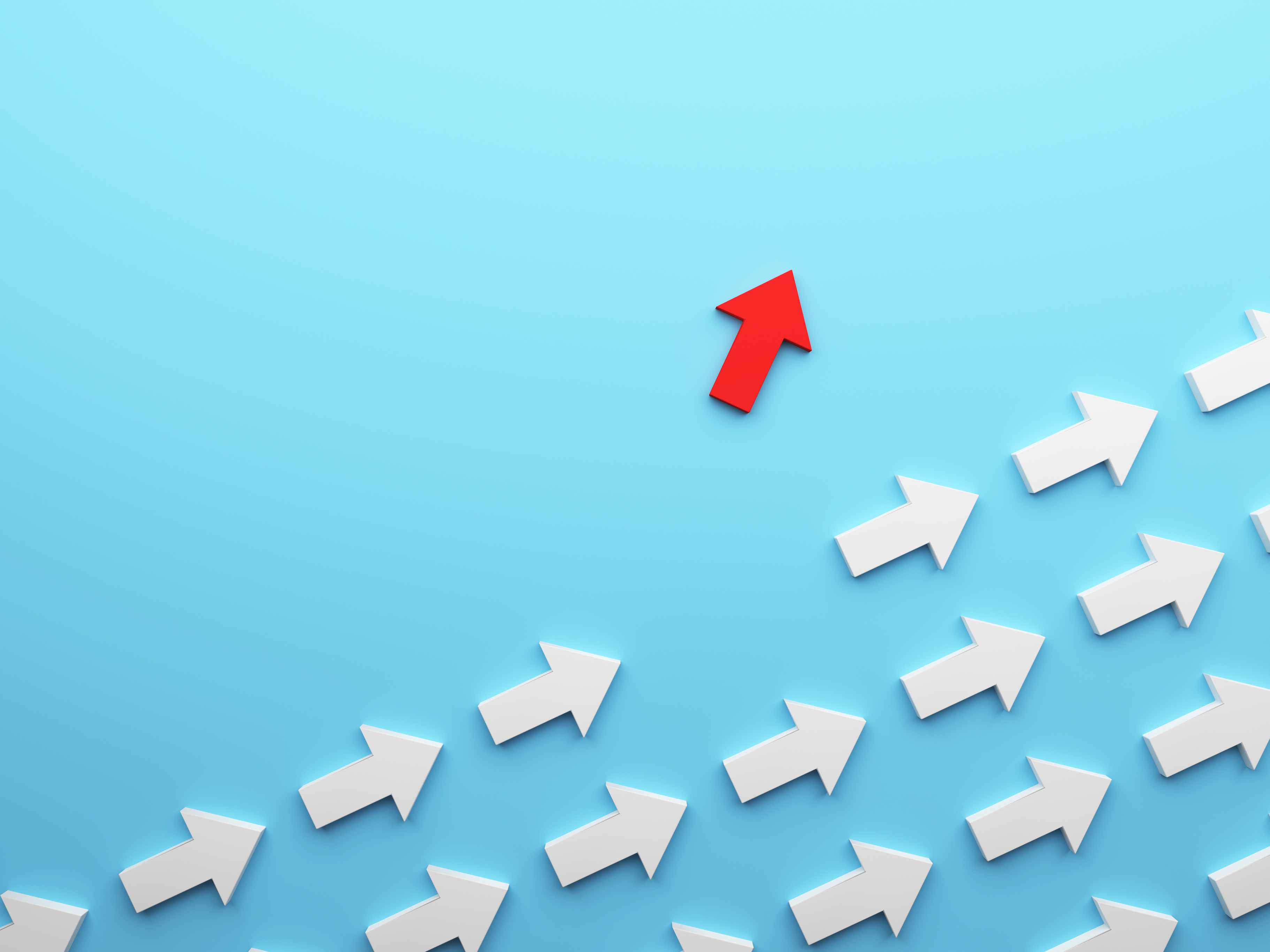 20
[Speaker Notes: Karen
HIGH LEVEL- here for reference]